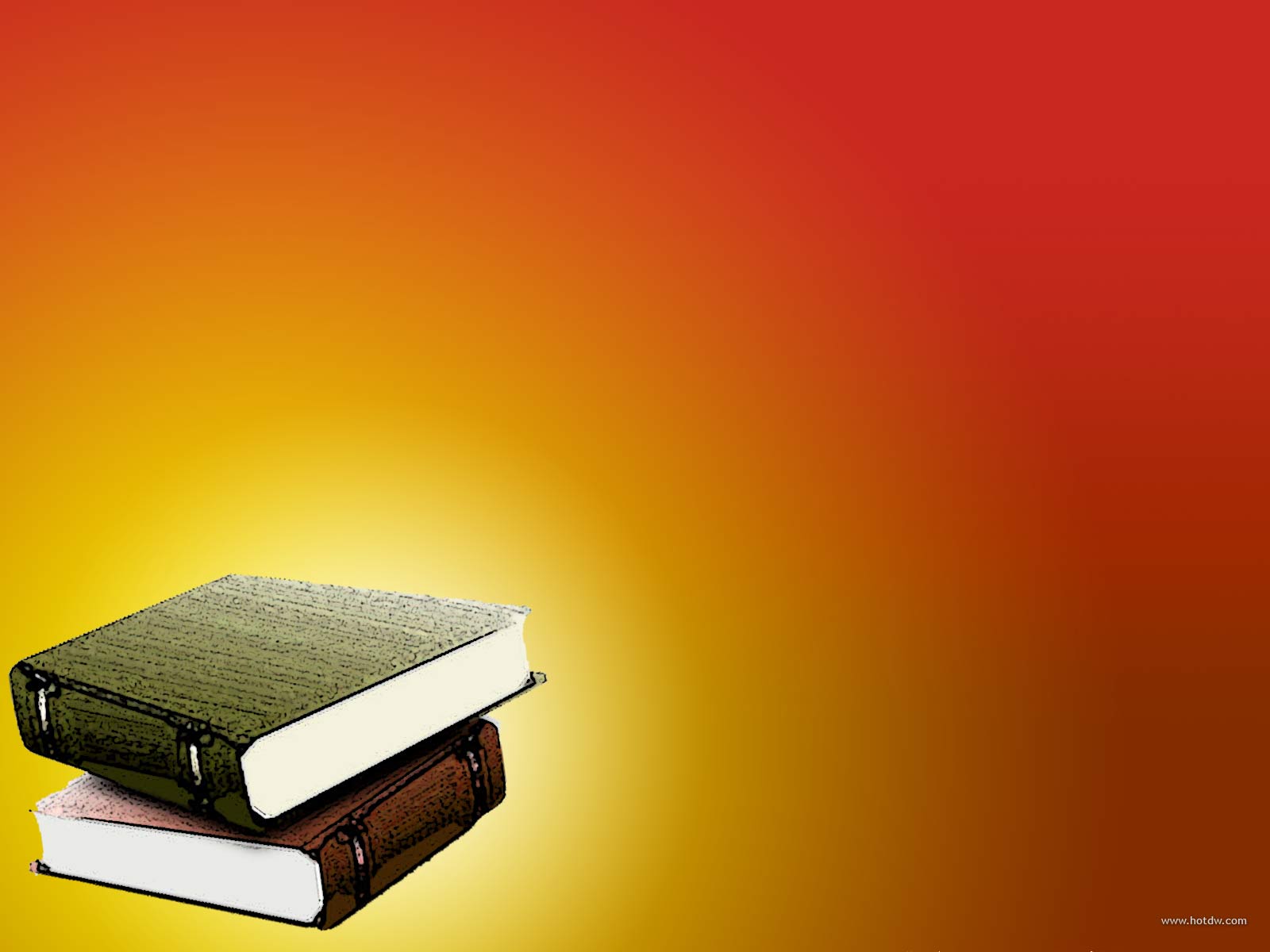 Педагогический проект  « Книга мудрости полна»
Подготовили воспитатели
МДОУ детский сад №10 
Сизова Светлана Михайловна
Травина Лариса Юрьевна
Г.Галич 2016
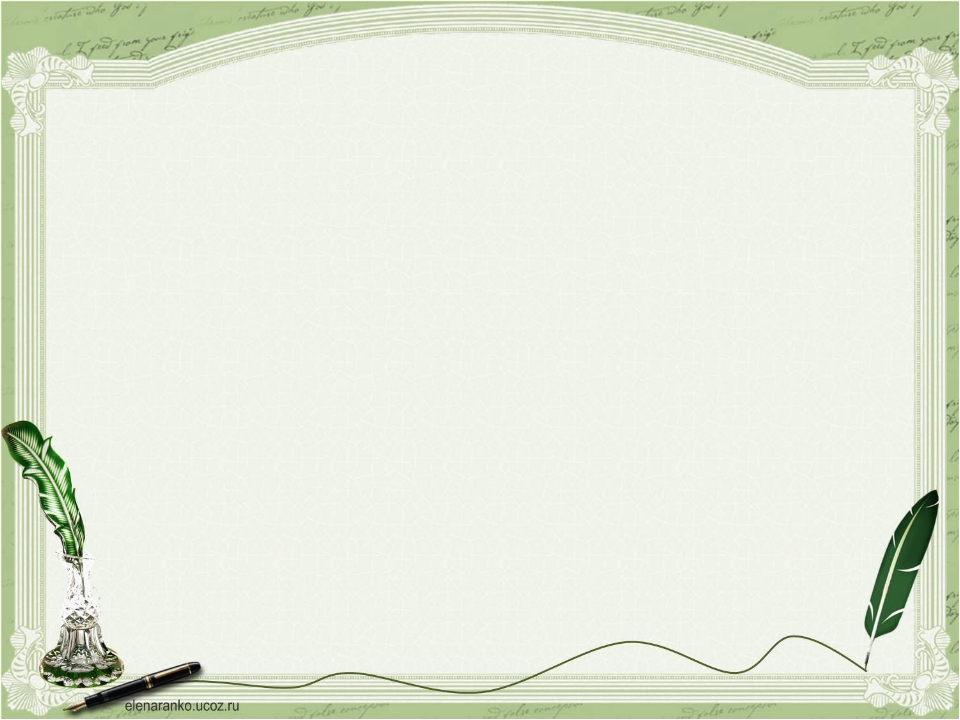 Актуальность проекта:
В настоящее время на смену книгам все чаще приходят компьютеры, планшеты ,игровые приставки. Книги становятся маловостребованными, пылятся на полках дома, в библиотеках и магазинах. Современному родителю проще включить телевизор, чем достать и прочитать своему ребенку книгу.
     Ведь развитие ребенка происходит только при непосредственном  общении. Недостаточное общение ребенка с книгой ведет к речевым нарушениям, нарушениям мыслительных процессов, слабому развитию коммуникативных функций и т.д. Все это негативно отражается на общем состоянии ребенка и на формировании его как личности. Таким образом, актуальность данного проекта обусловлена недостаточной востребованностью книг подрастающим поколением как основного источника знаний для развития и воспитания.
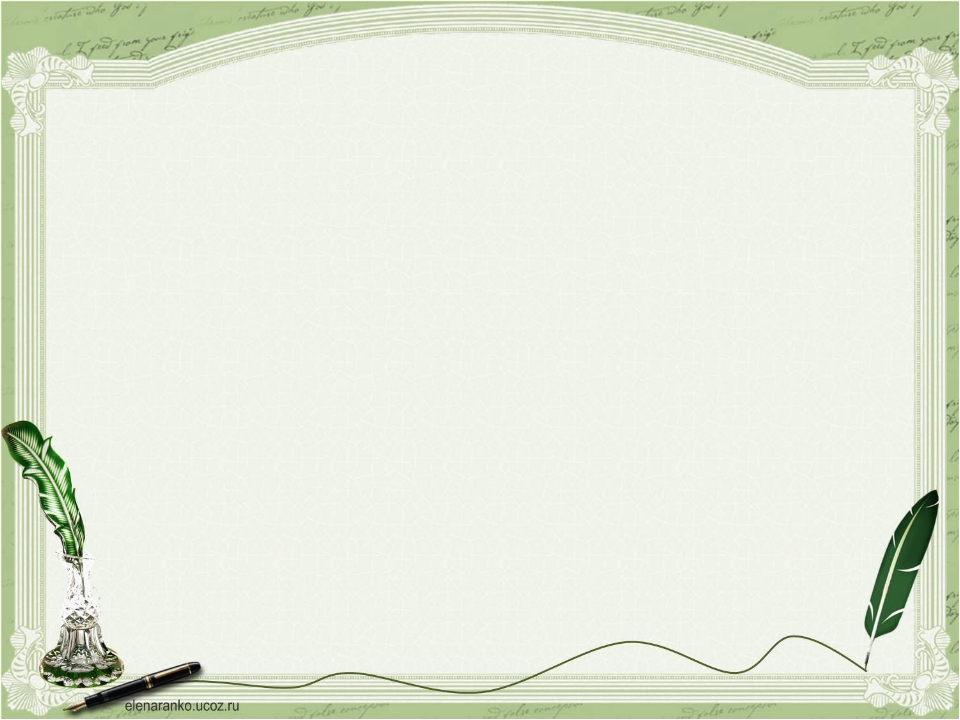 Задачи проекта:
Повысить познавательный интерес детей.
Сформировать представления  детей о происхождении книг, о разнообразии видов и форм книг.
Дать детям понимание того, что книга -источник знаний.
Прививать любовь к книгам, бережное к ним отношение.
Развивать все виды восприятия, творческие способности детей.
Поднять эмоциональный настрой и интерес при чтении книг.
Воспитывать доброжелательность и коммуникативность в общении детей друг с другом.
Для осуществления данного проекта нам потребовалось две недели.
Книжный уголок пополнила новая выставка произведений  самых любимых детских писателей: 
А.Л.Барто, К.И.Чуковского, С.Я.Маршака, В.С.Сутеева, А.С.Пушкина, В.Бианки, Я. Акима, С.Михалкова.
     Мы познакомили детей с прекрасными книгами и яркими иллюстрациями. Дети увидели портреты поэтов и писателей своих любимых произведений. Были перечитаны не только уже полюбившиеся произведения, но много новых, до сих пор незнакомых детям. 
Дети с интересом рассматривали красочные иллюстрации.
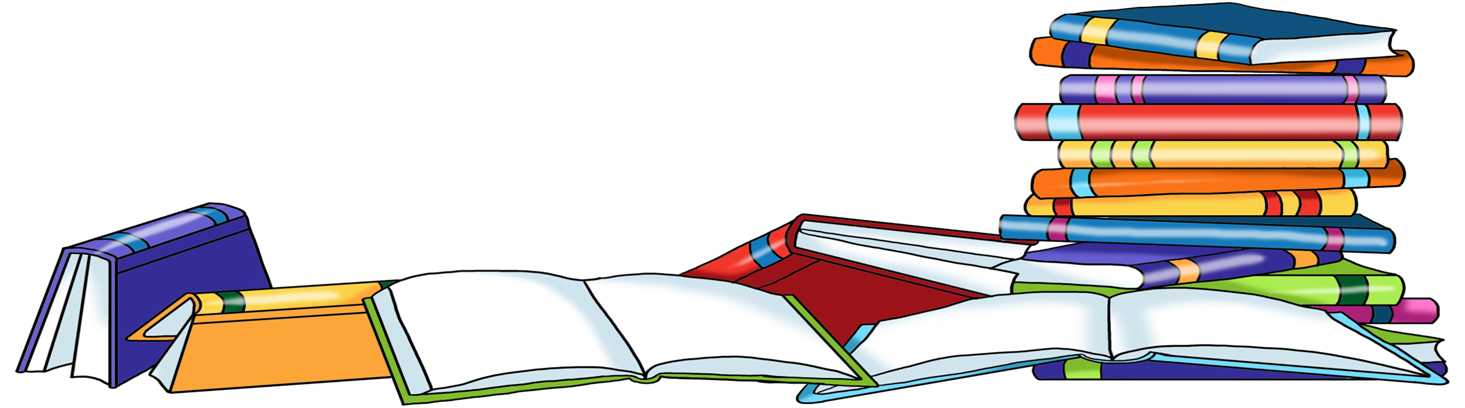 Корней Иванович Чуковский
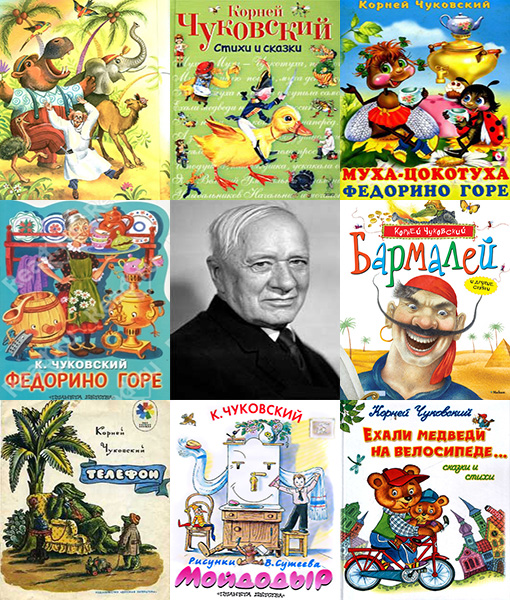 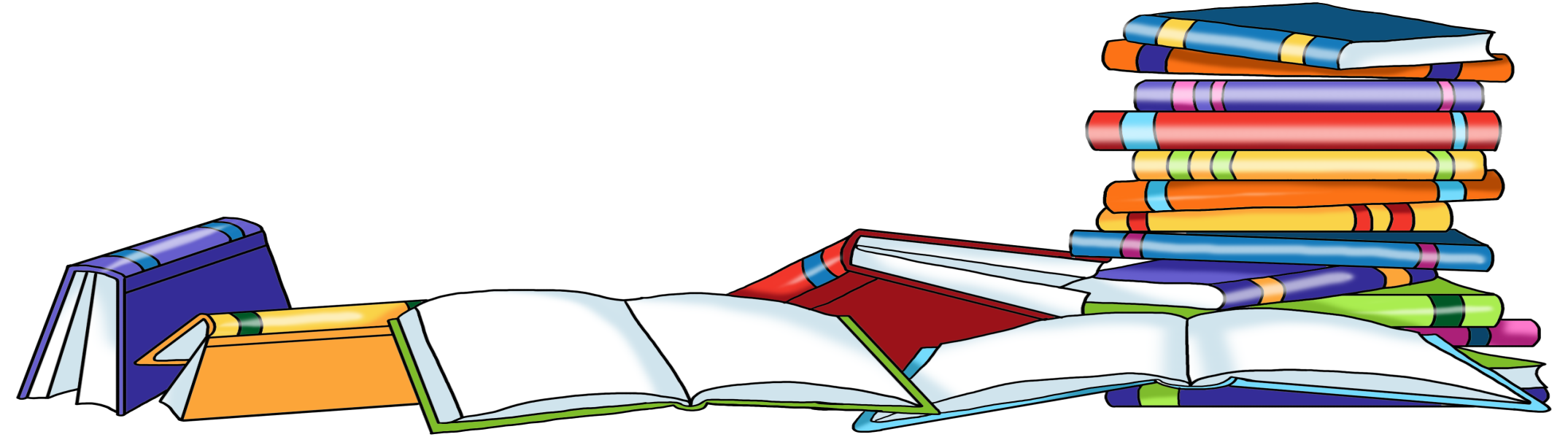 Самуил Яковлевич Маршак
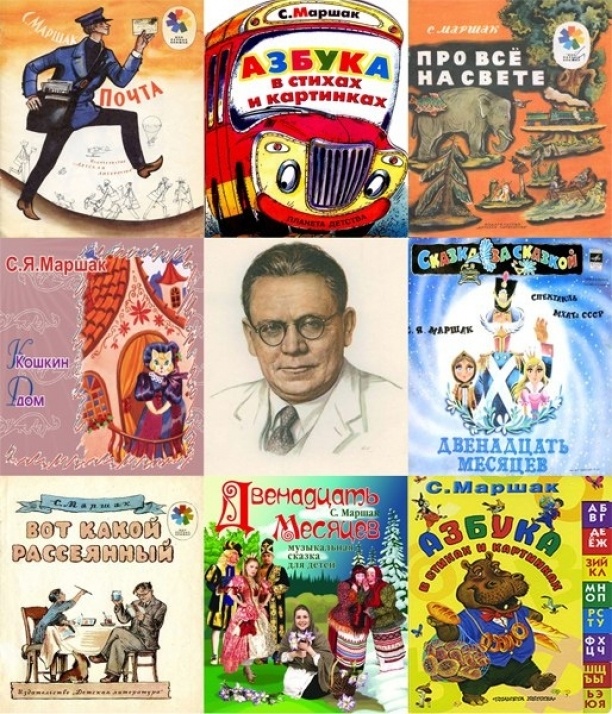 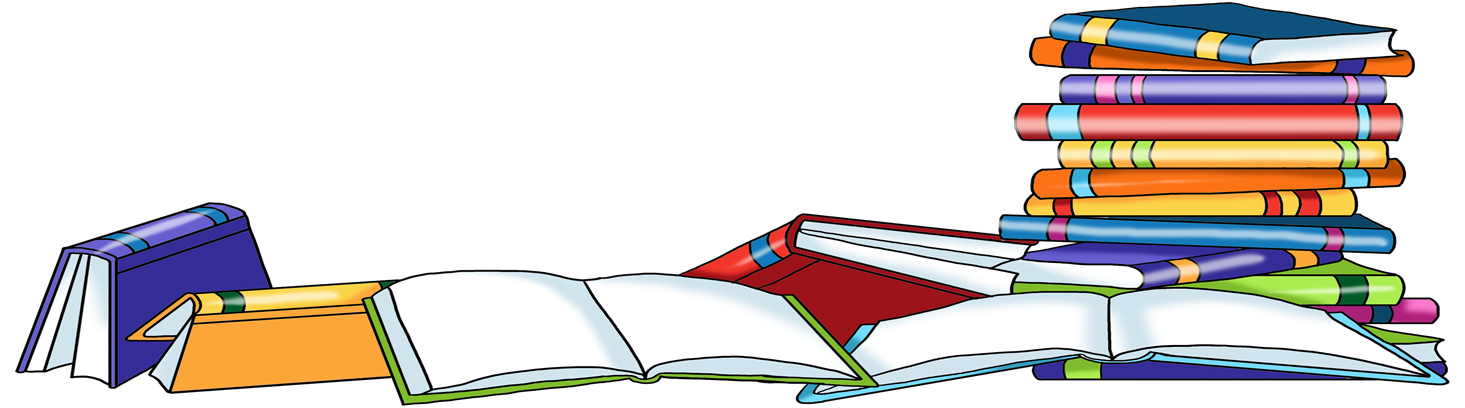 Агния Львовна Барто
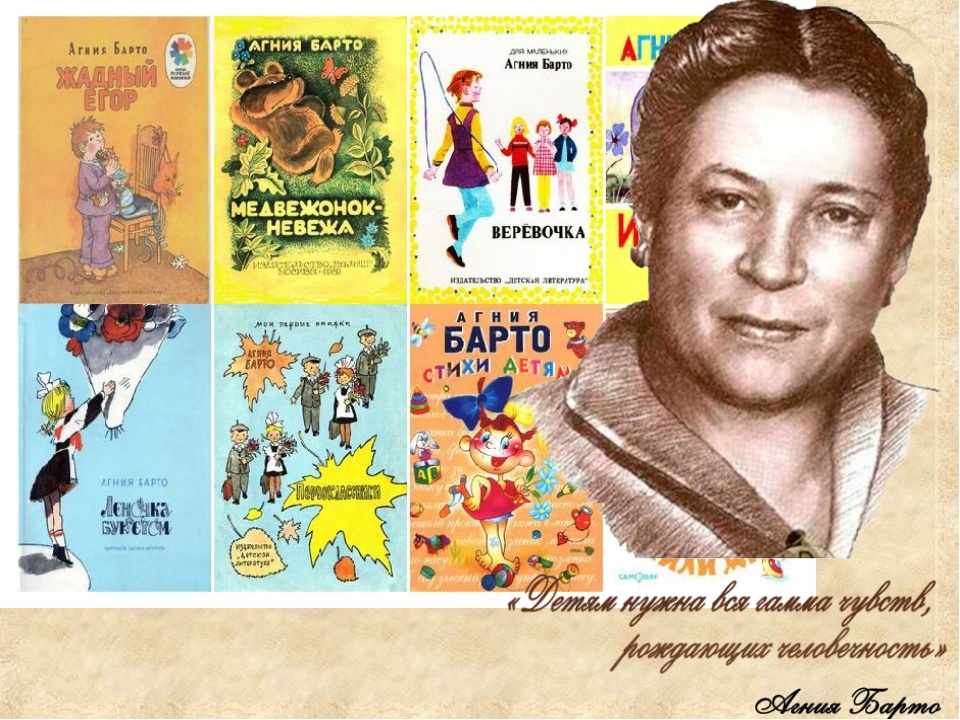 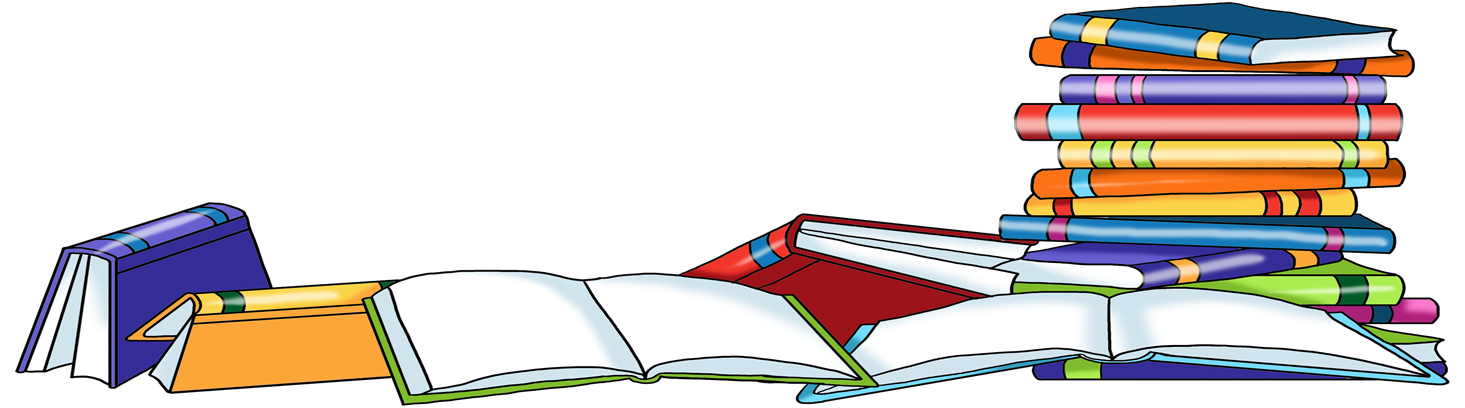 Владимир Григорьевич Сутеев
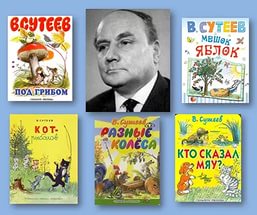 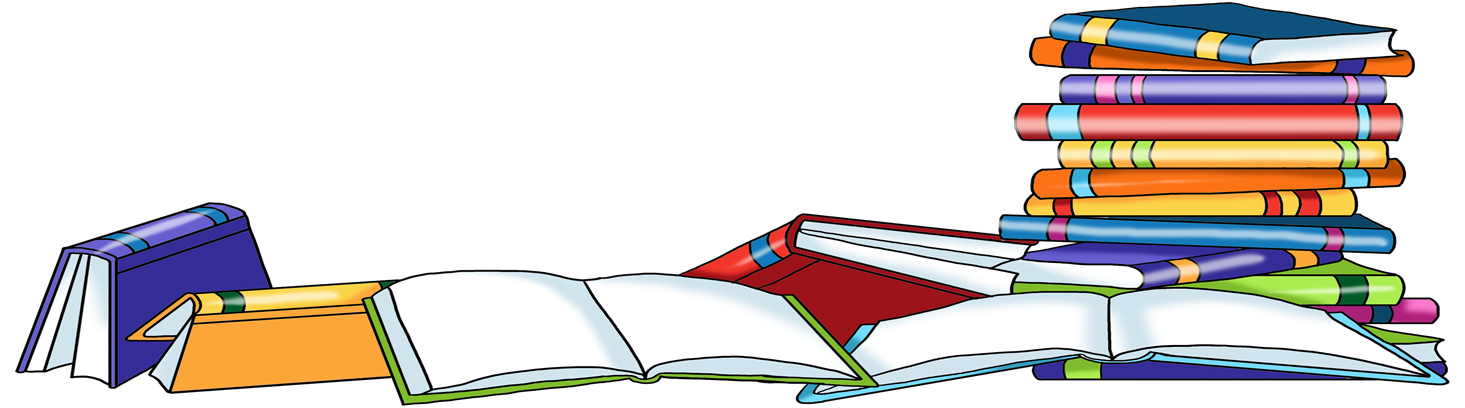 В нашей группе проводится большая работа по ознакомлению детей с творчеством детских писателей. Для этого в группе организован уголок чтения. Здесь ребята могут рассматривать иллюстрации,  перелистывая страницы знакомых книжек.
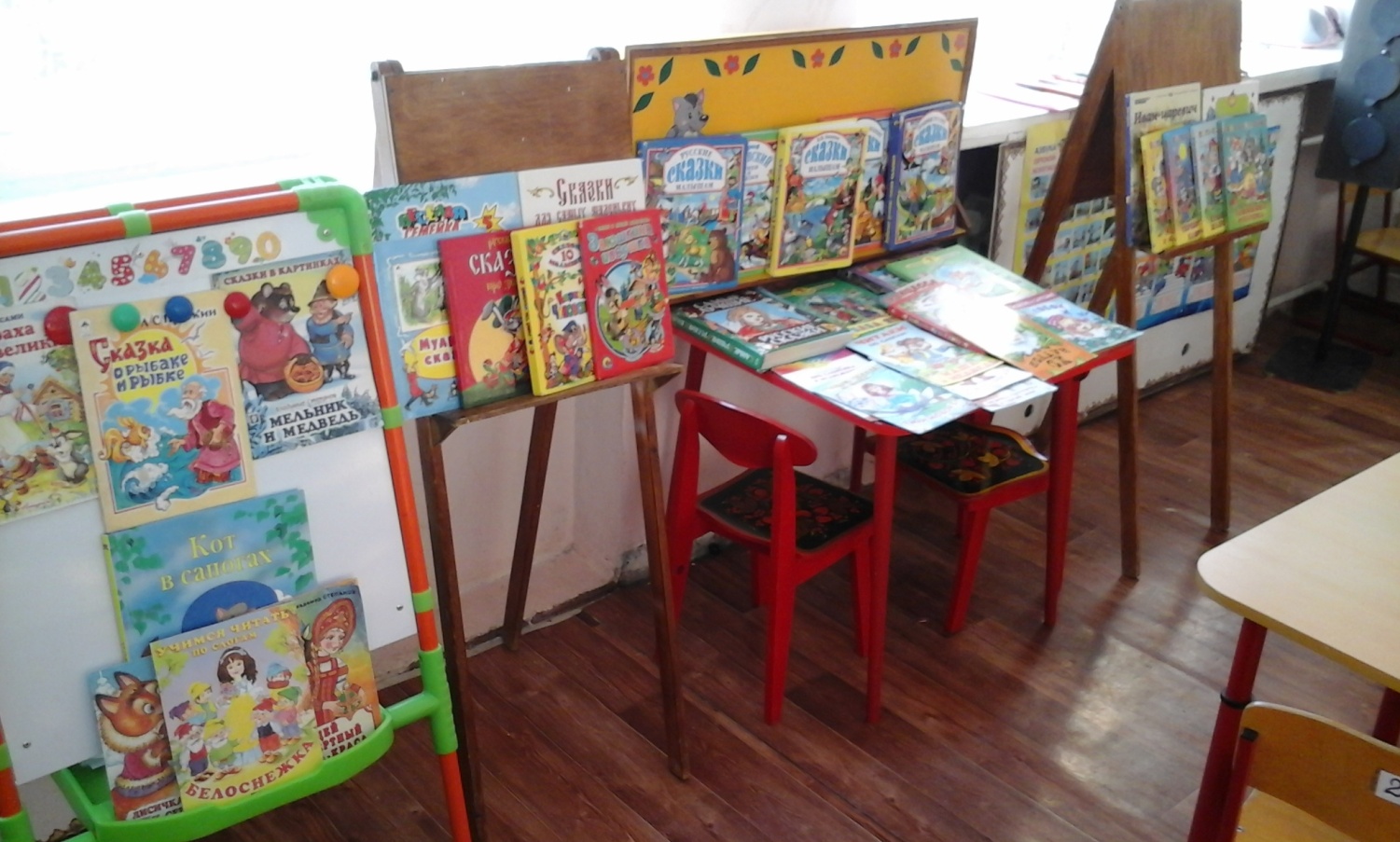 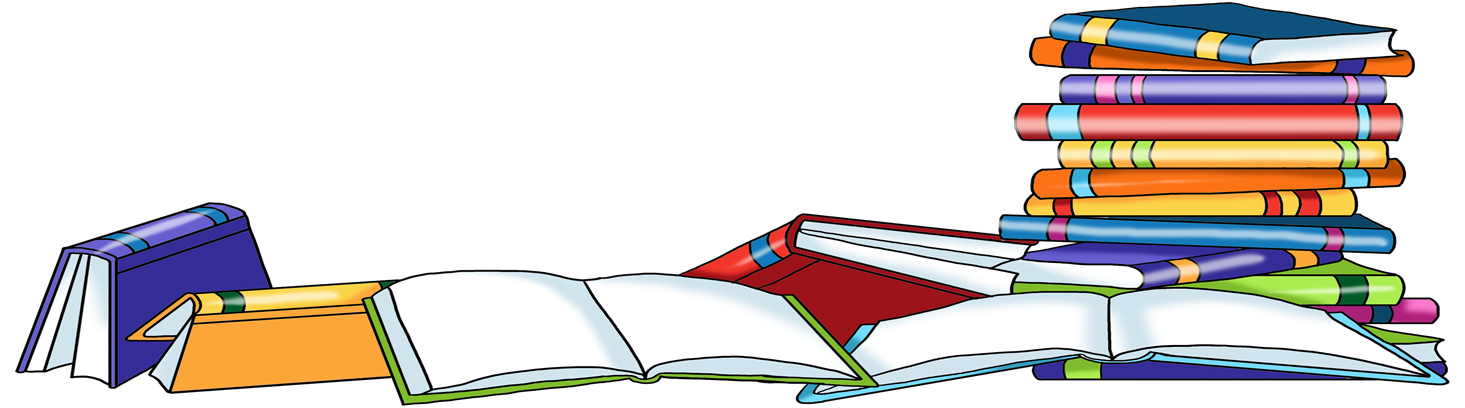 «Библиотека».
Доброй традицией в нашем детском саду стали встречи с сотрудниками детской библиотеки. Дети много интересного узнают об авторах детских книг и,  что книги можно не покупать, а взять их в библиотеке, причем самые разные.
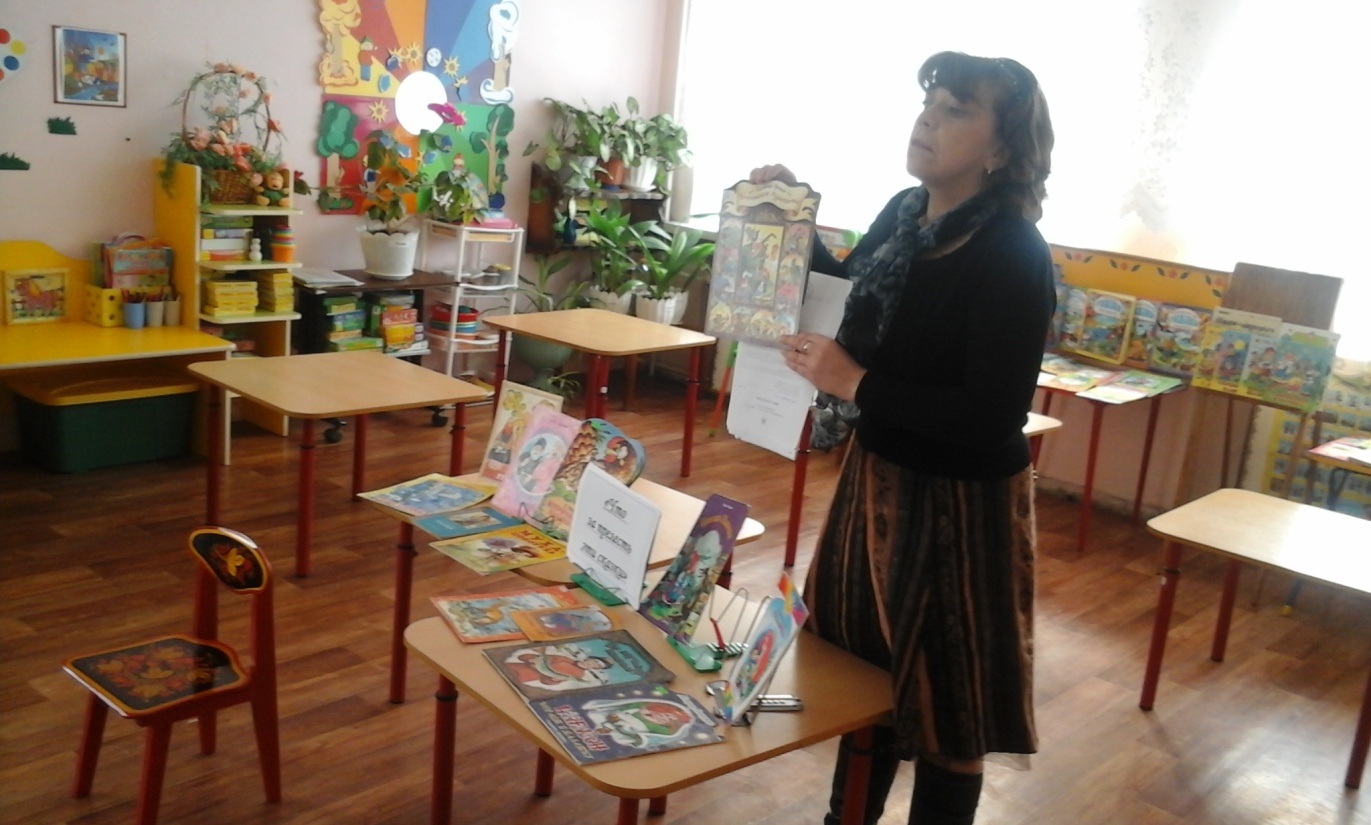 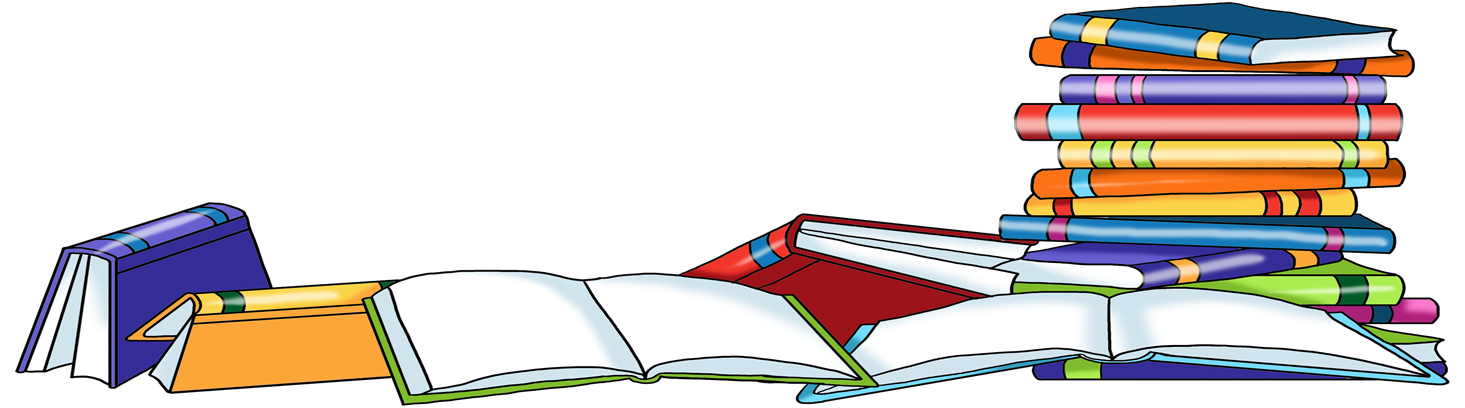 Наш читальный зал
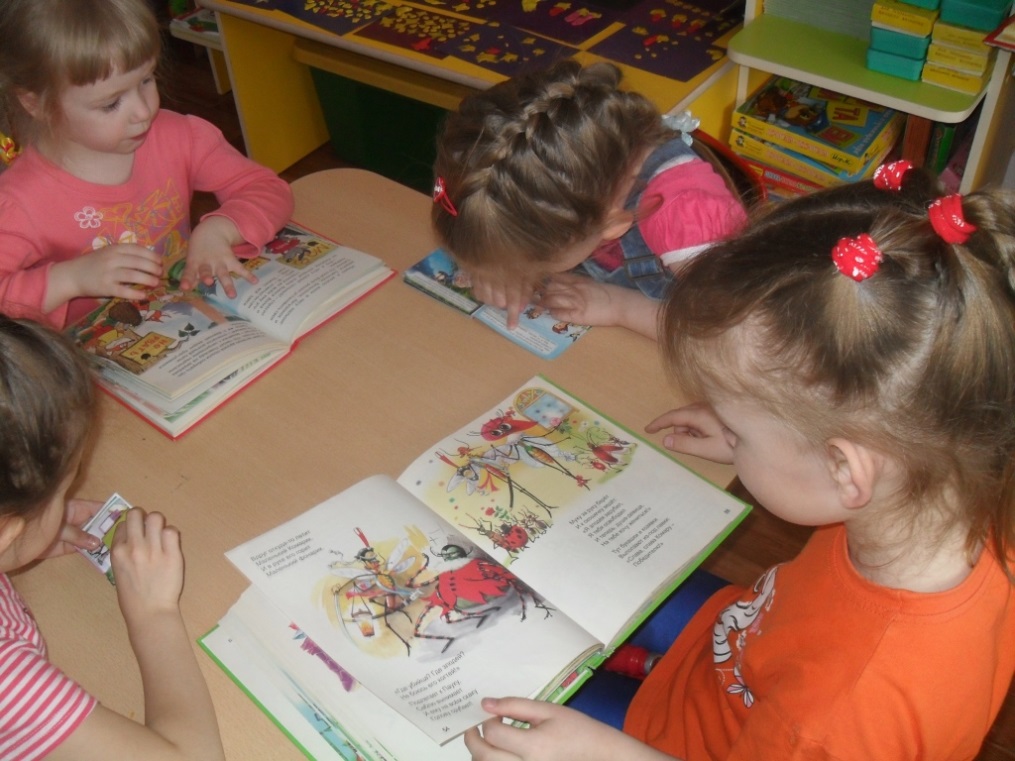 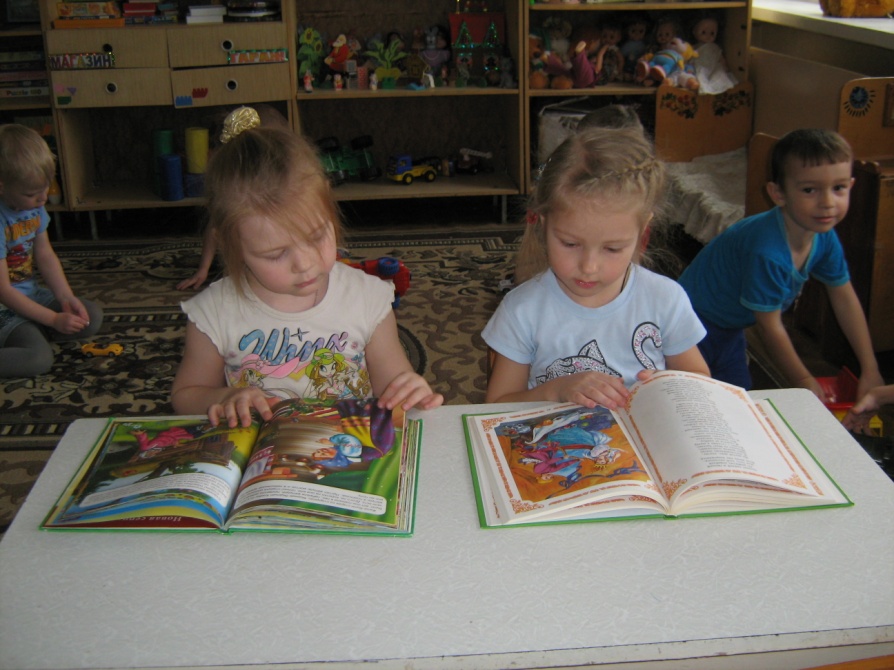 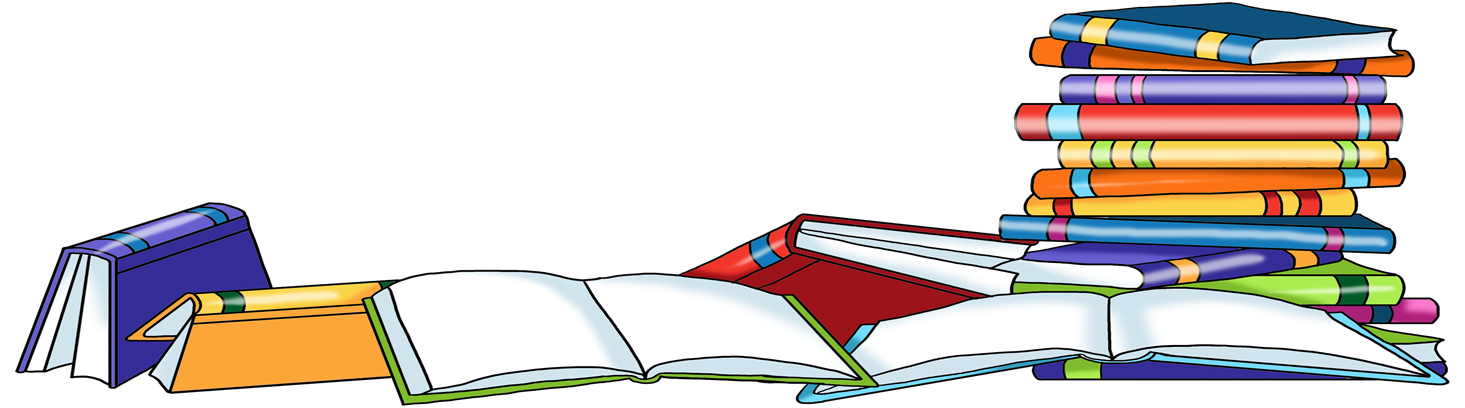 «Книжная мастерская»Как на любой книжной полке обязательно найдется книжка, которой требуется ремонт. Мы  с ребятами  очень внимательно к этому относимся. Нашим книжкам сразу оказывается первая помощь!
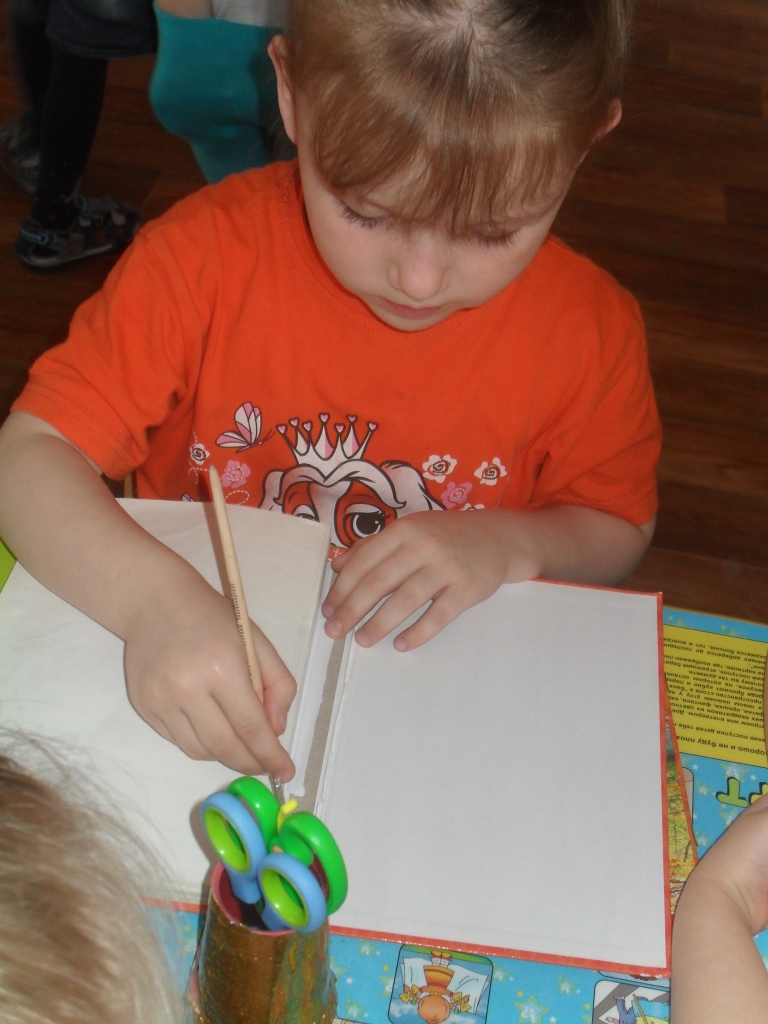 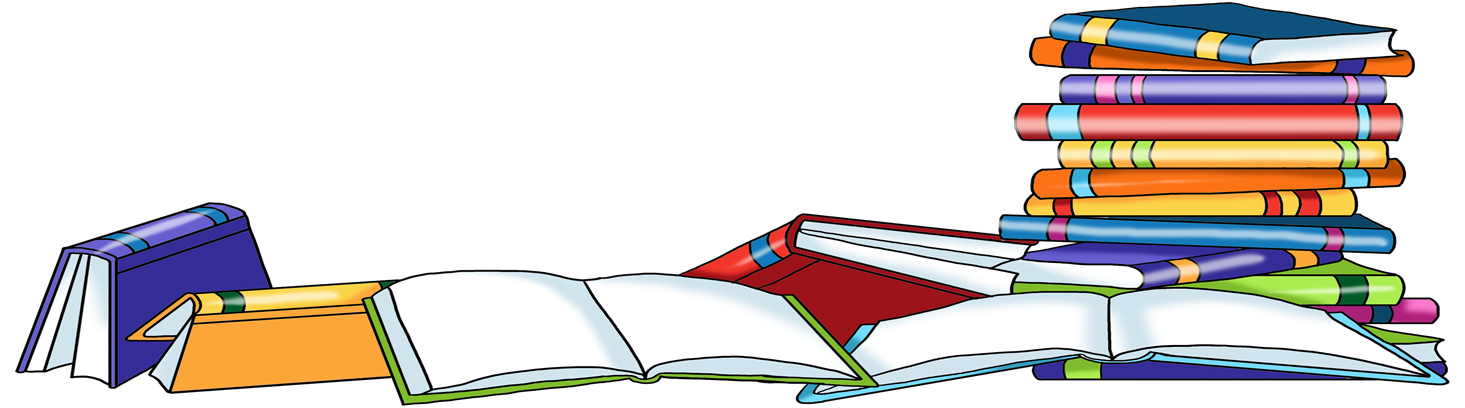 Беседа «Как появились первые книги»Детям было очень интересно рассмотреть иллюстрации,  на которых изображены каменные таблицы, первые печатные книги.
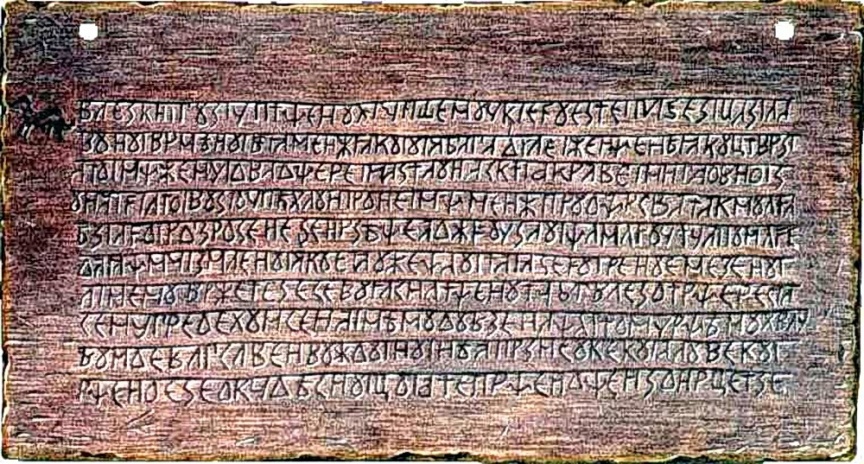 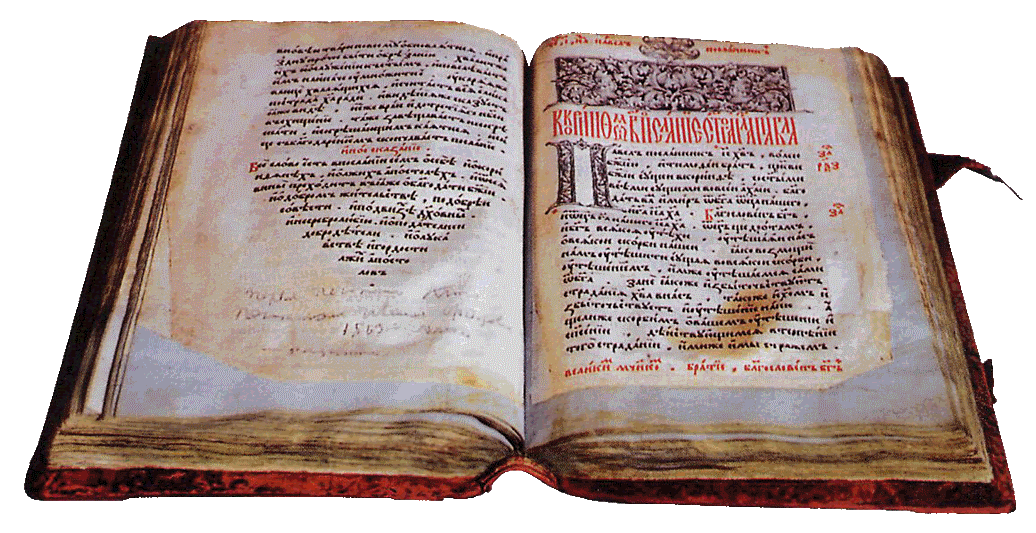 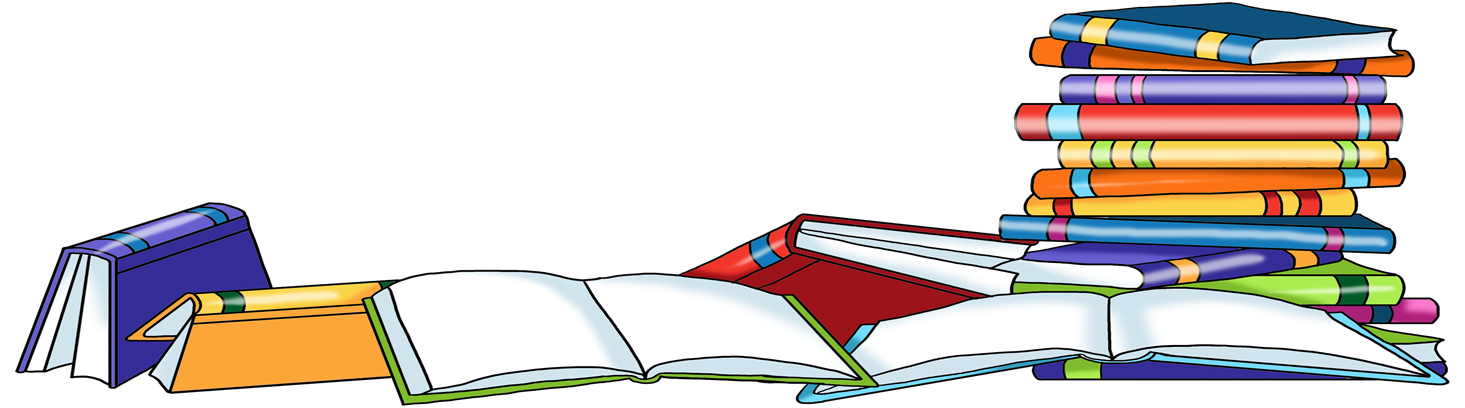 Праздник талантов
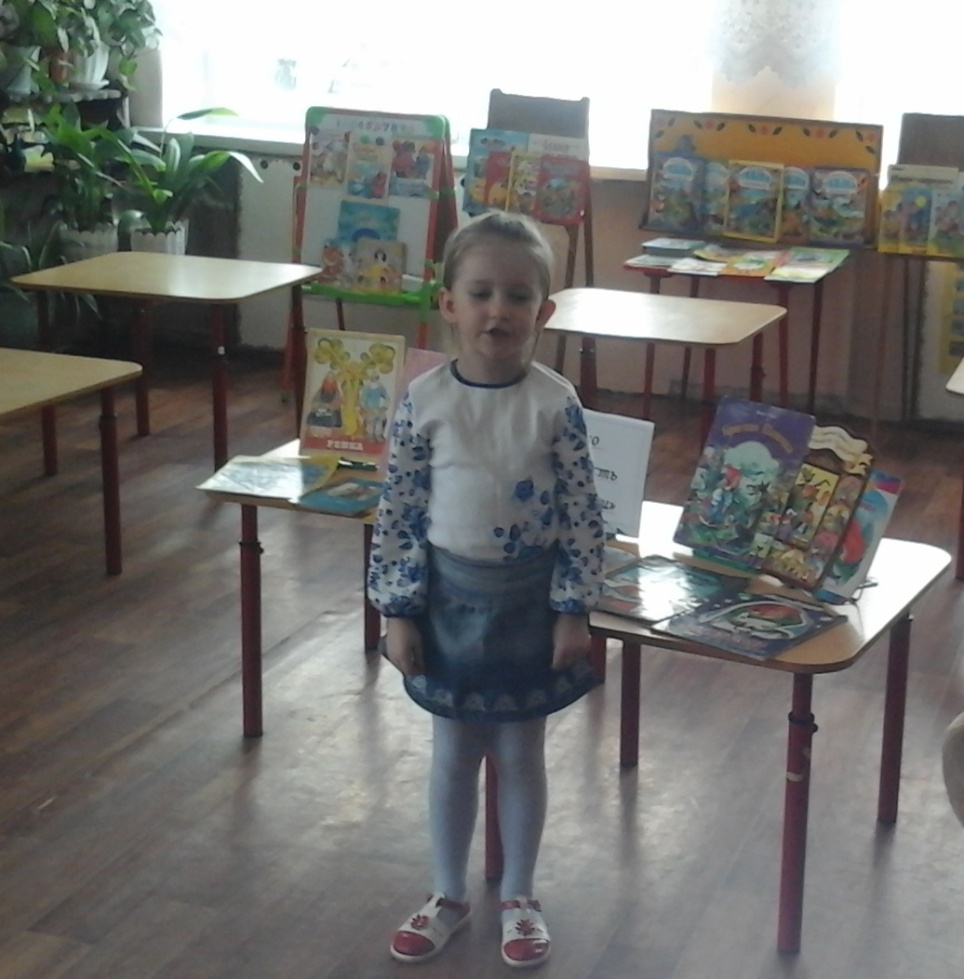 В нашем детском саду  прошел муниципальный конкурс  чтецов «Праздник талантов»,  в котором наши дети приняли участие.
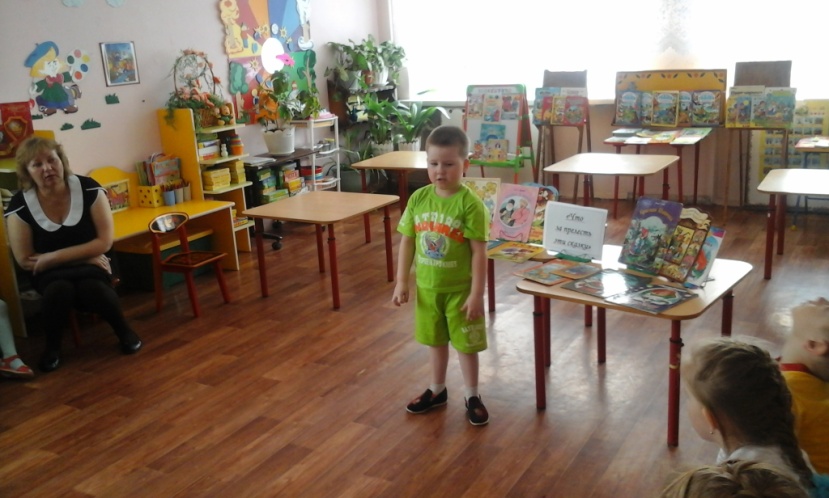 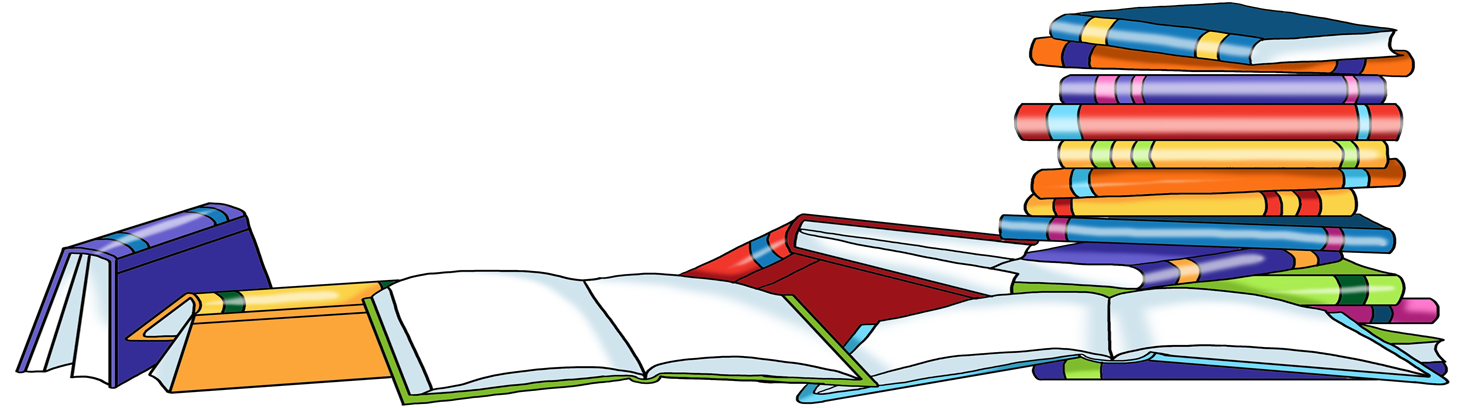 Беседа «Кто нам книги написал?»
Дети узнали, что над созданием книги трудится не только автор произведения, но и художник-иллюстратор. Мы рассматривали иллюстрации книг разных поколений.
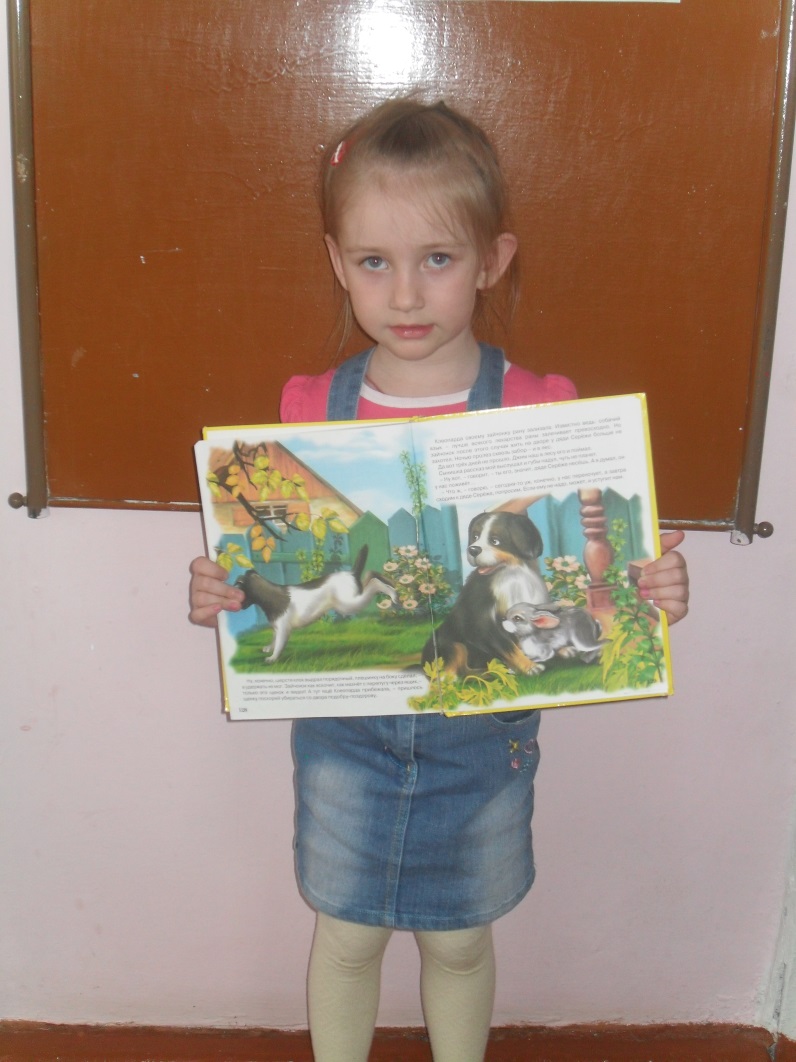 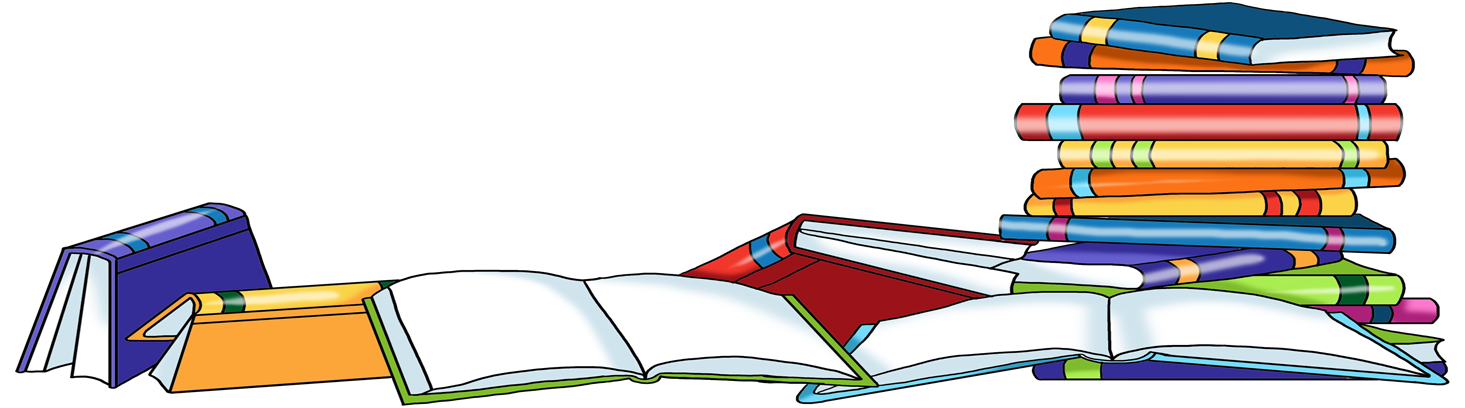 Рассматривание книг разных поколений
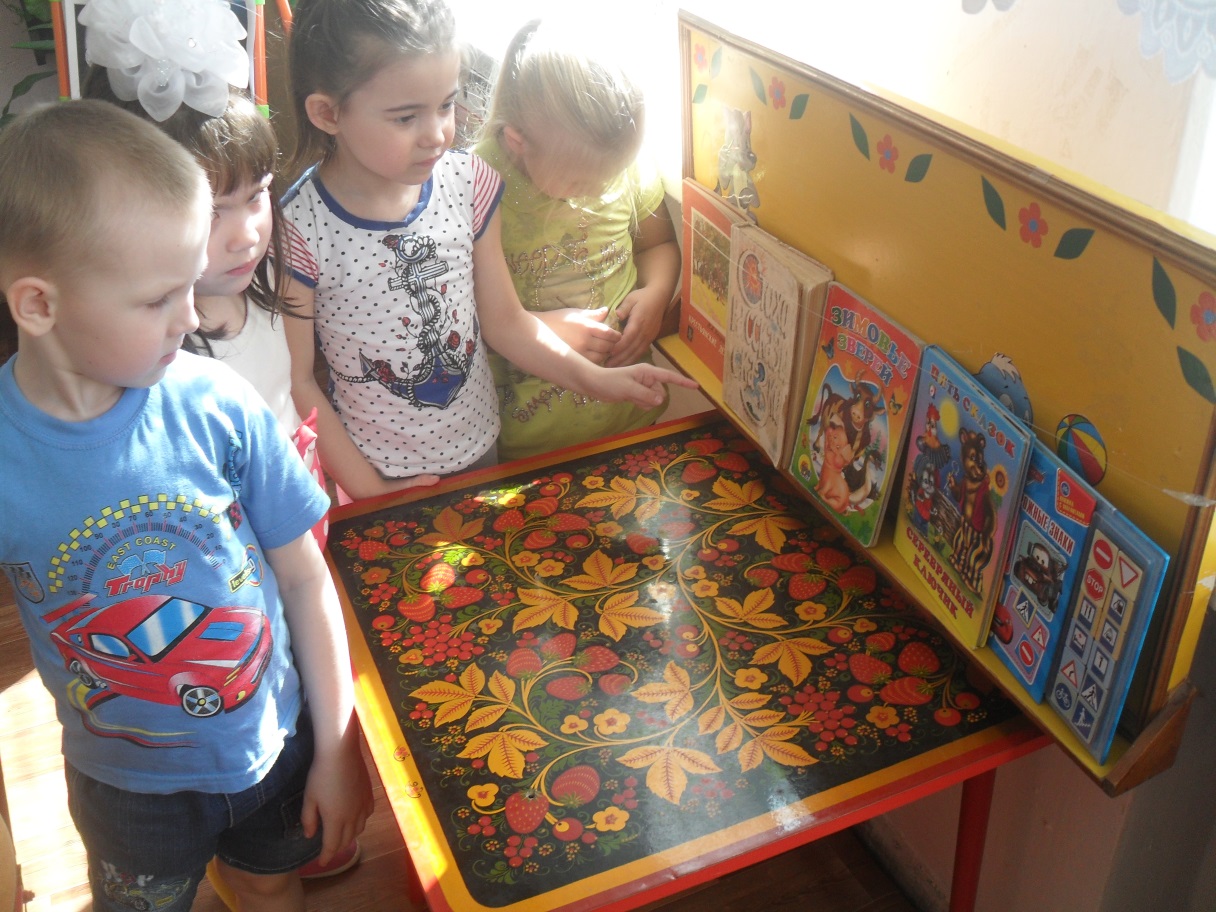 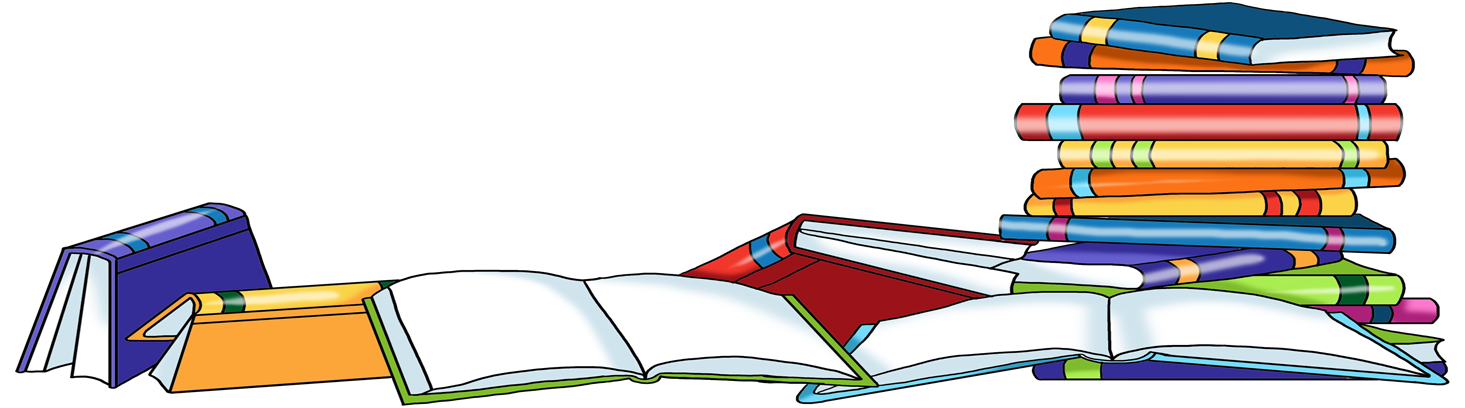 Выставка «Моя любимая книга».У каждого ребенка не только дома, но и детском саду есть своя любимая книжка.
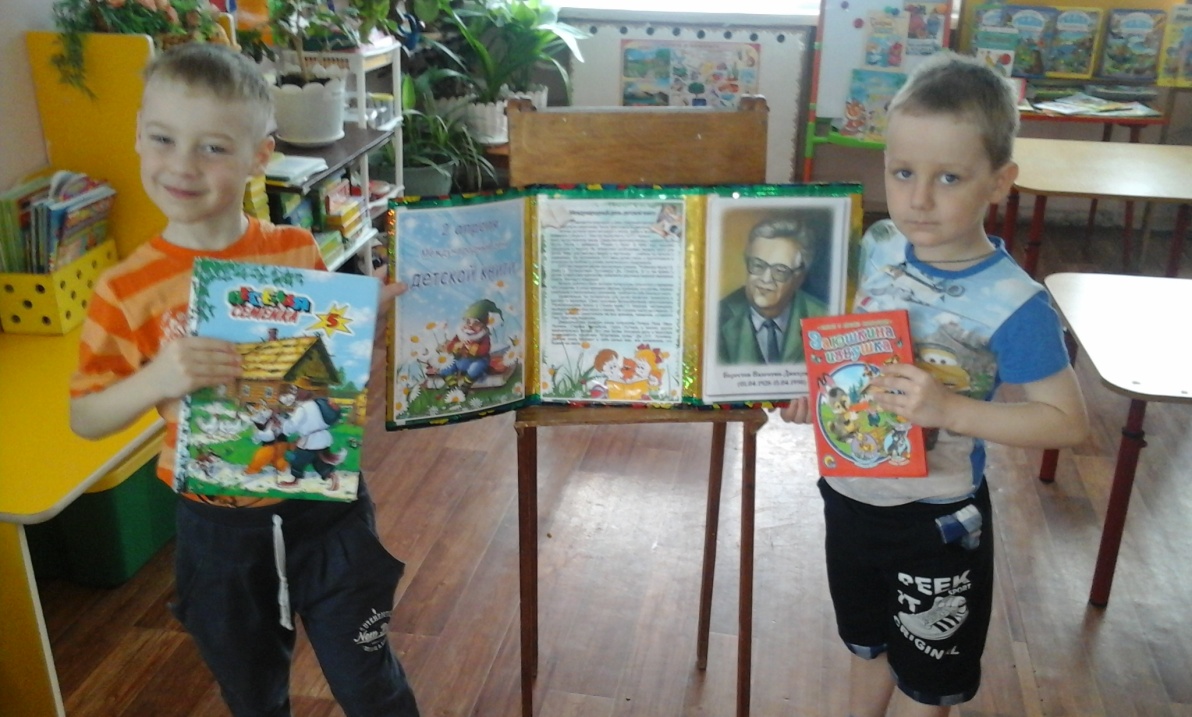 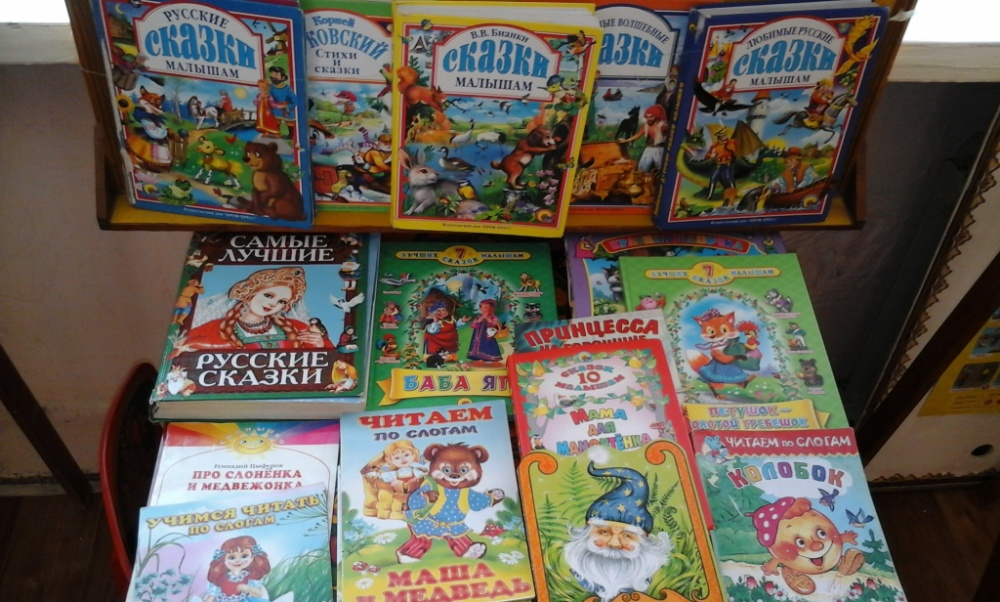 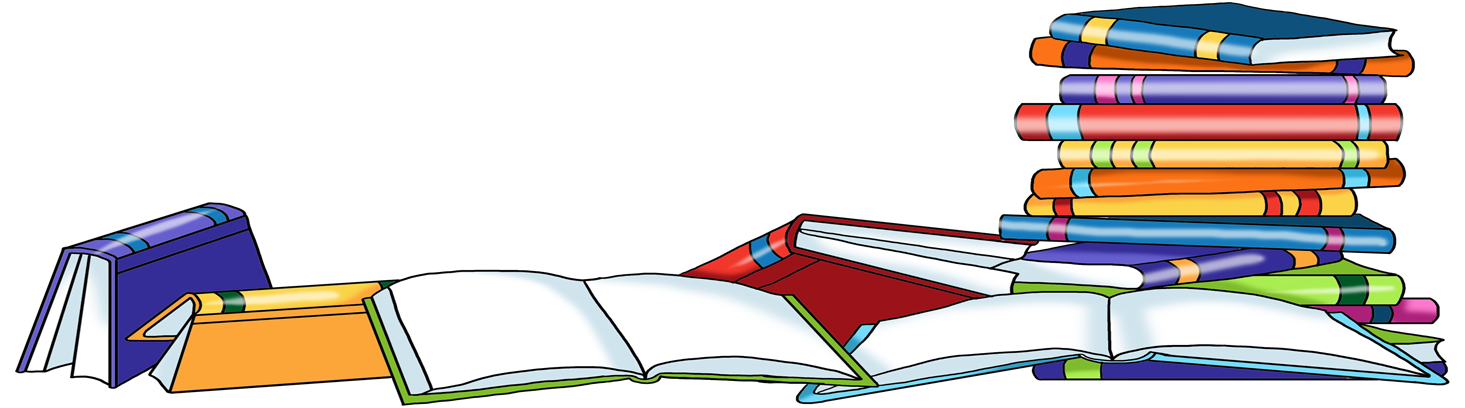 Рисование совместно с родителями по произведения А.Л.Барто «Игрушки»
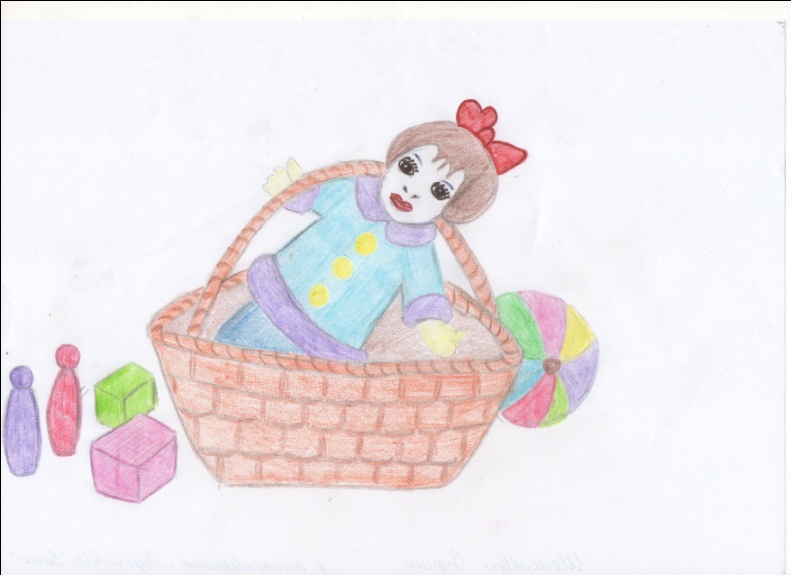 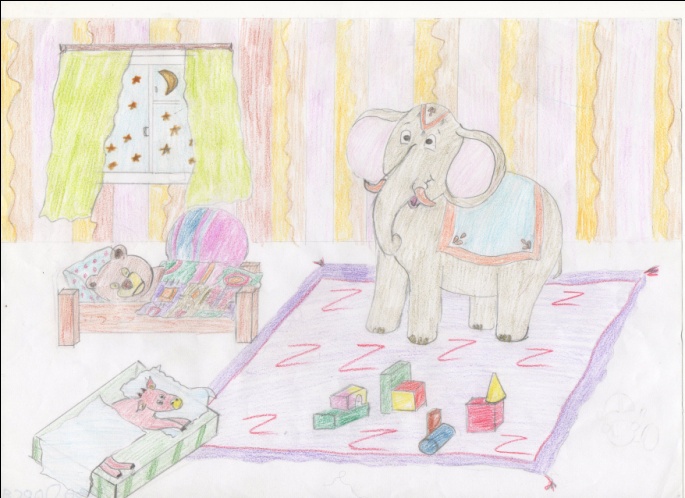 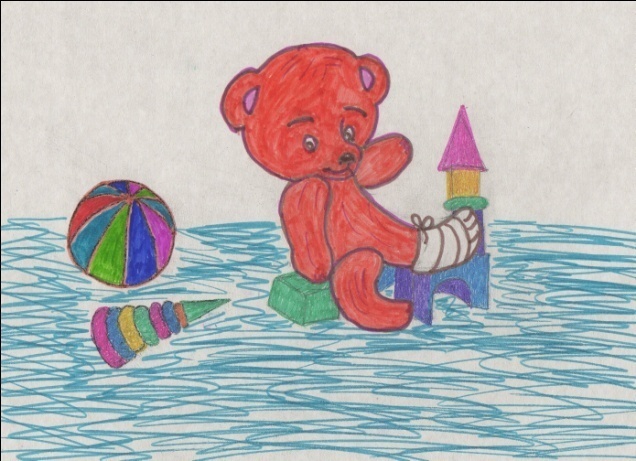 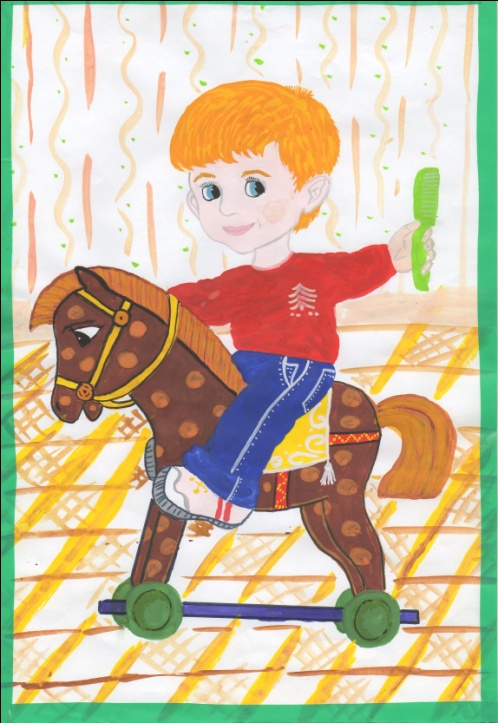 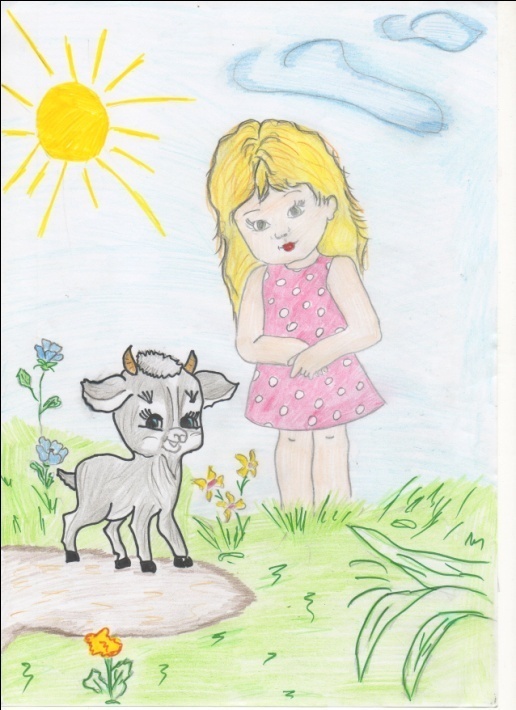 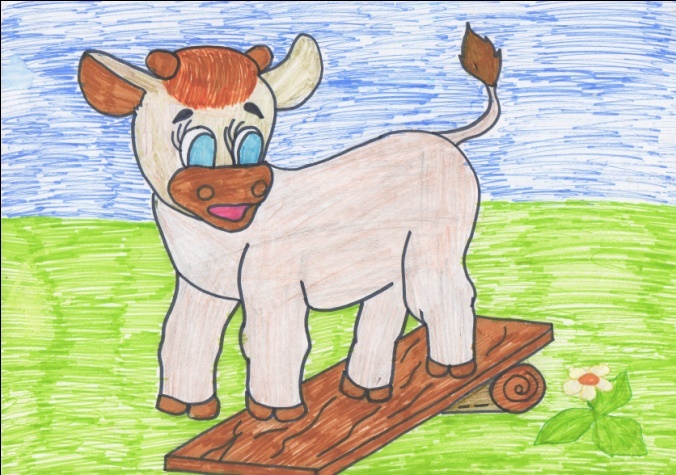 Аппликация по произведению К.И.Чуковского «Умывальников начальник и мочалок командир»
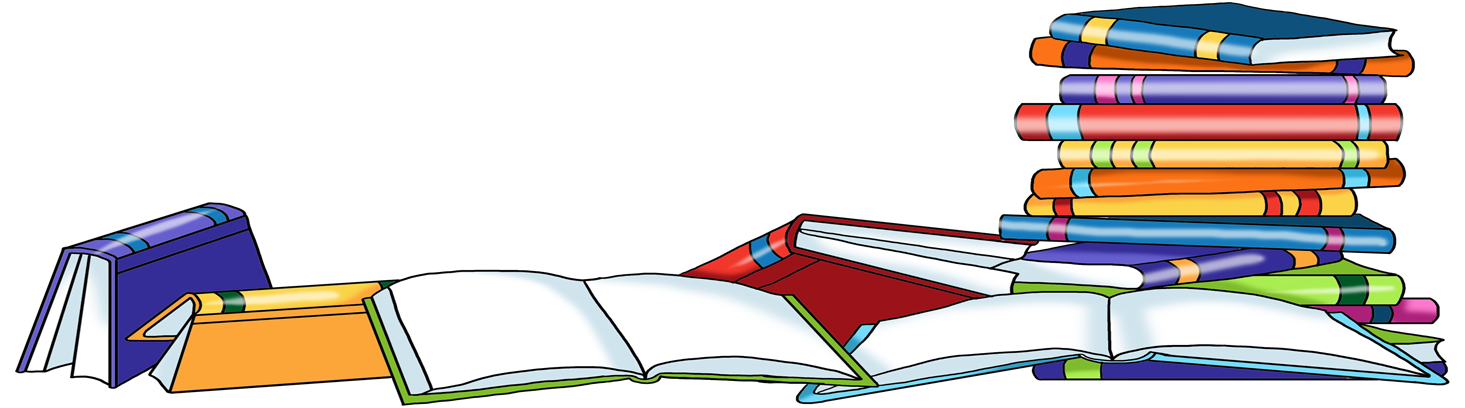 Пословицы и поговорки о пользе чтения:
Хорошая книга – лучший друг.
С книгой поведешься – ума наберешься.
Будешь книги читать – будешь все знать.
Хорошую книгу читать не в тягость, а в радость.
Книга учит жить, книгой надо дорожить.
Если книг читать не будешь – скоро грамоту забудешь.
Кто много читает, тот много знает.
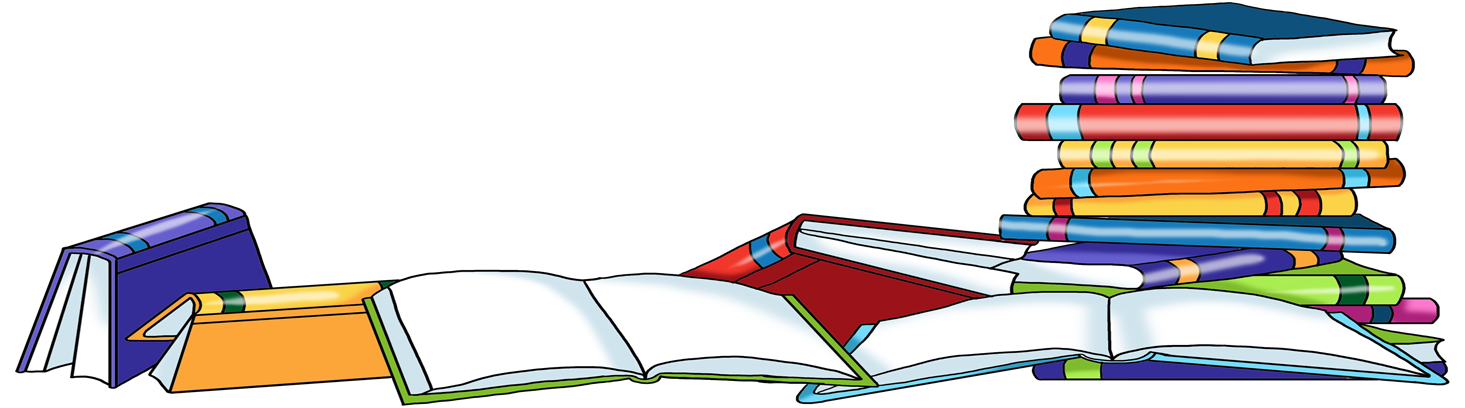 Загадки про книги:
У стены – большой и важной
Дом стоит многоэтажный.
Мы на нижнем этаже,
Всех жильцов прочли уже.

Поселились мудрецы,
В застекленные дворцы,
В тишине, наедине 
Открывают тайны мне.
Не куст, а с листочками, 
Не рубашка, а сшита,
Не человек, а рассказывает.

Говорит она беззвучно,
А понятно и не скучно.
Ты беседуй чаще с ней,
Станешь вчетверо умней.
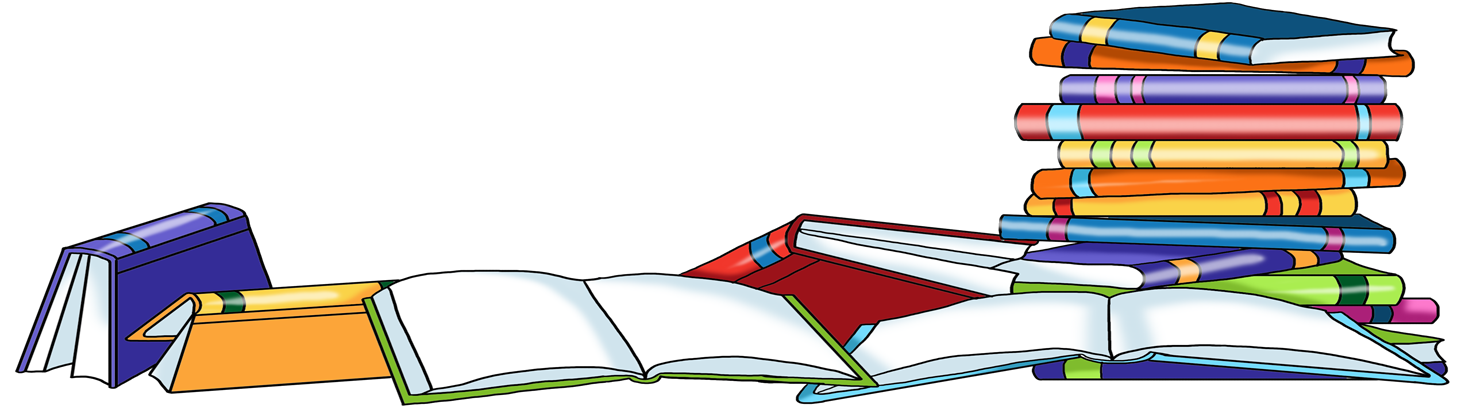 Совместная работа родителей с детьми.Книжки, сделанные своими руками.
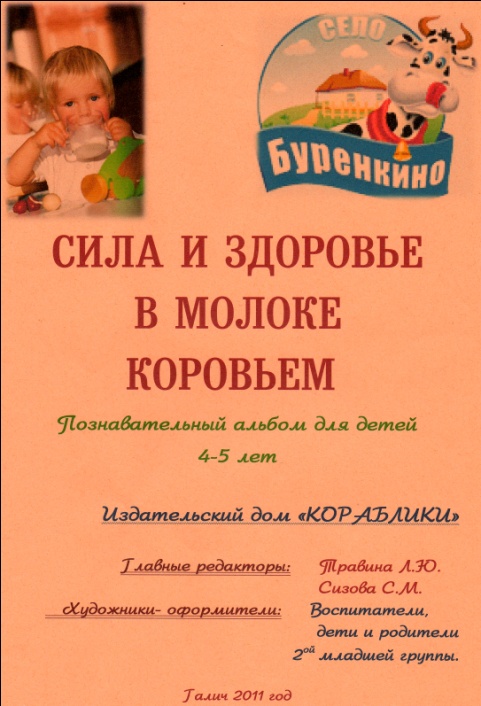 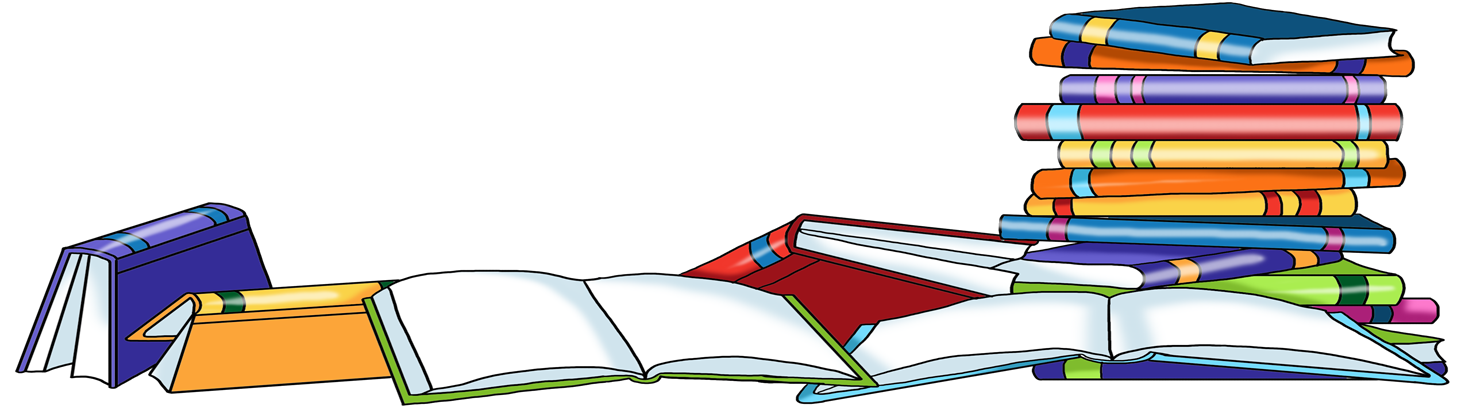 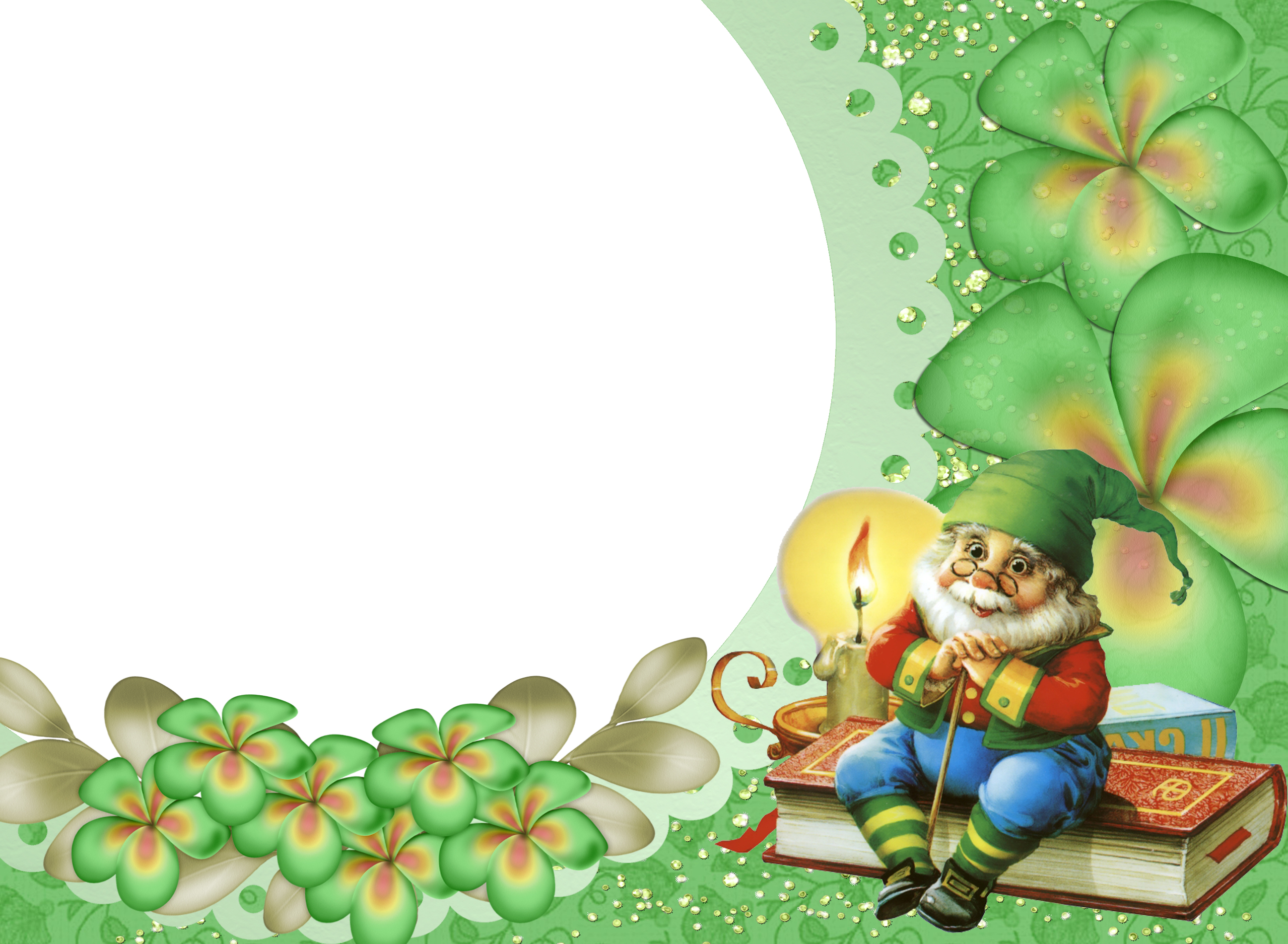 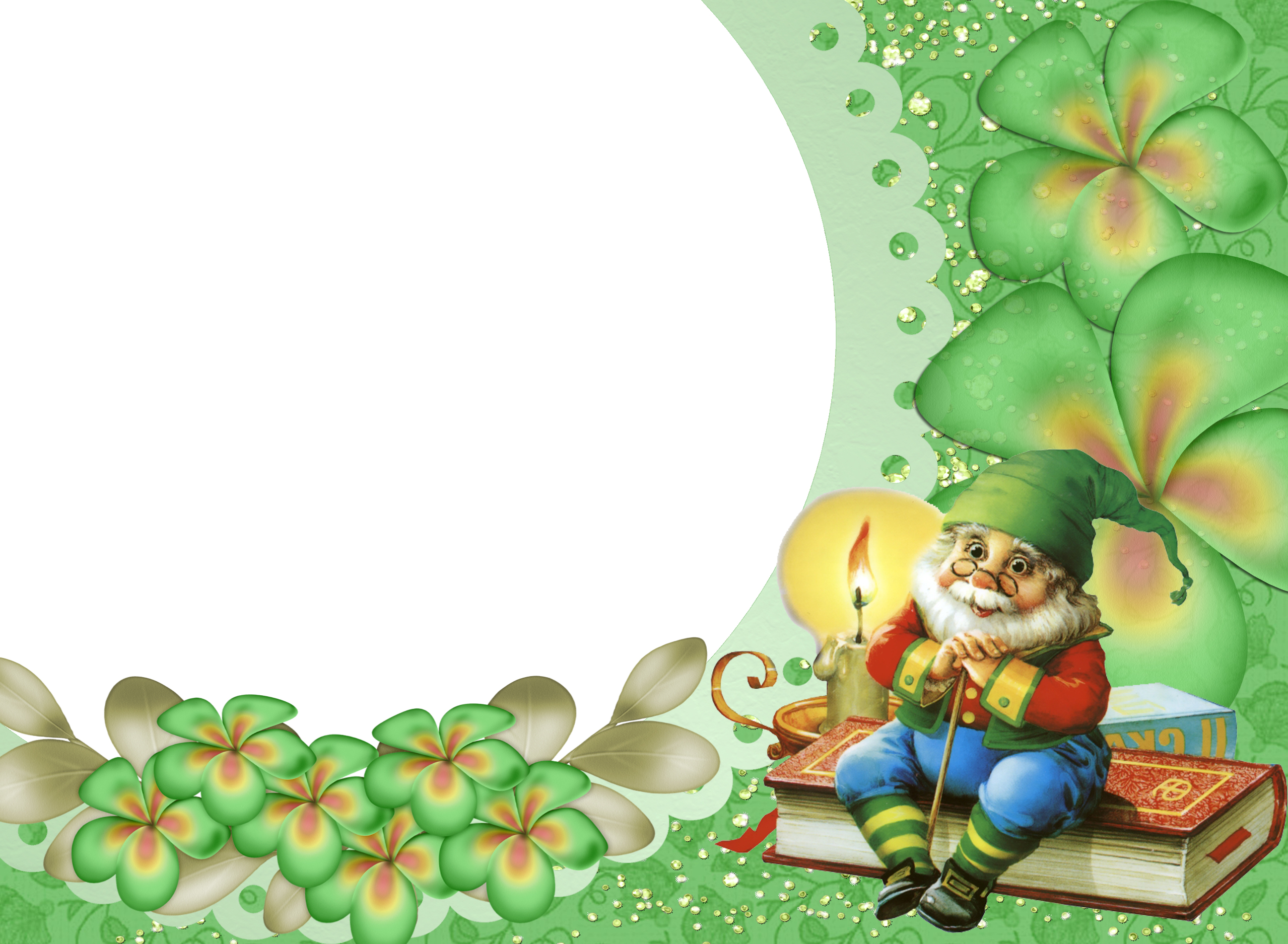 Мы помним, как в детстве книги листали,Под подушку сказки любимые клали.Теперь наши дети, наши кровинкиВодят пальцем по строчкам и смотрят картинки.В день детской книги мы шлем поздравленья,Хотим, чтобы книга имела значенье.В наш трудный, в компьютеры загнанный векПусть книги по-прежнему будут у всех.